ПРОФЕСІЙНЕ СТАНОВЛЕННЯ ОСОБИСТОСТІ СТУДЕНТА
Що таке професійне становлення?
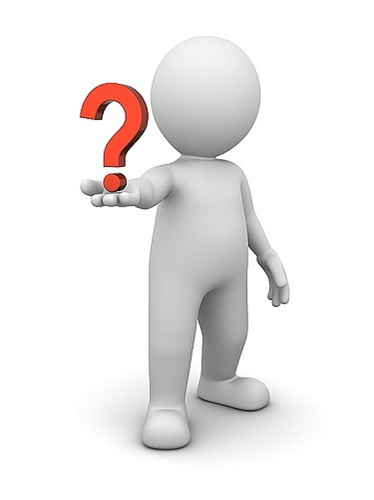 1. Професійне становлення -
розвиток особистості в процесі вибору професії, професійної освіти, а також продуктивного виконання фахової діяльності
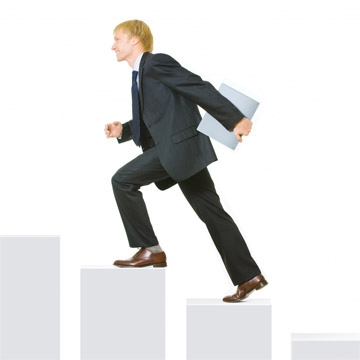 Особливості професійного становлення
Детермінанти професійного становлення
Базові суперечності  професійного становлення
зовнішня – між наявними фаховими  властивостями, якостями суб'єкта праці й об'єктивними вимогами професійної діяльності;
внутрішня (між рівнем професійних амбіцій, домагань суб'єкта праці та його поточними фаховими досягненнями)
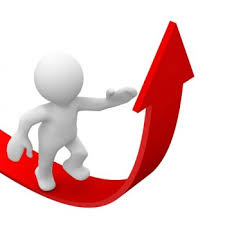 Від чого залежить успішність професійного становлення особистості?
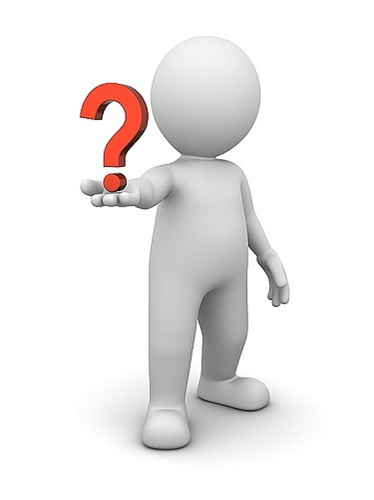 2. Зовнішні фактори професійного становлення особистості
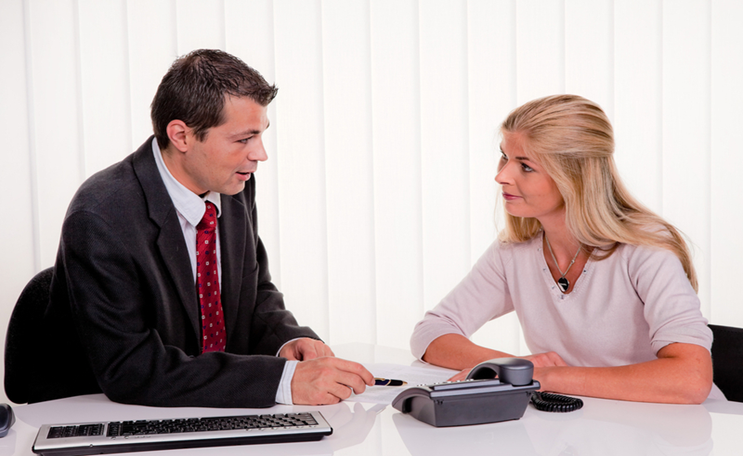 соціально-економічні умови,
характер професійної діяльності (монотонність чи різноманітність),
система стимулювання професійної праці
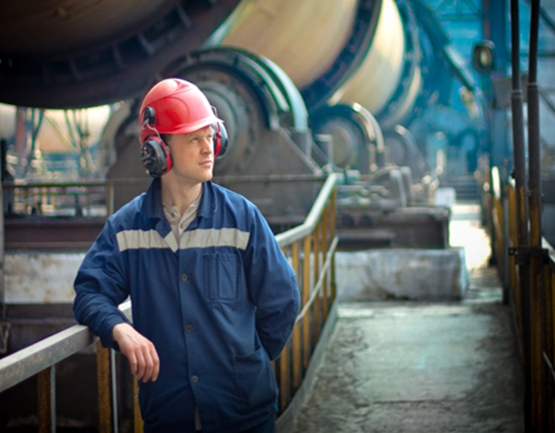 Внутрішні фактори професійного становлення особистості
фізіологічні та біопсихічні властивості суб'єкта праці (темперамент, якості ВНД, стан здоров'я),
мотивація і сенс професійної діяльності,
потреба у реалізації свого професійного потенціалу,
 рівень соціально-професійної активності
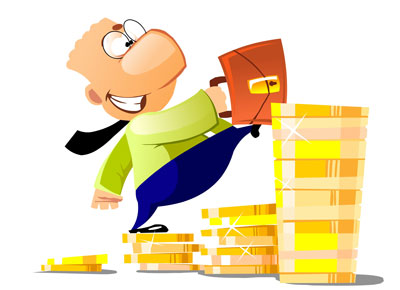 Чим зумовлюється успішність професійної самореалізації особистості?
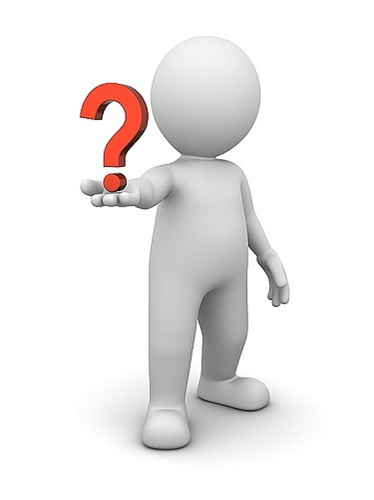 3. Напрями розвитку людини
Які існують етапи професійного становлення особистості?
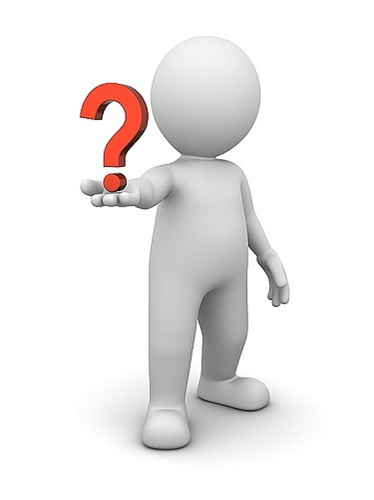 4. Етапи професійного становлення (за Т.В. Кудрявцевим)
Етапи професійного становлення (за Дж. С’юпером)
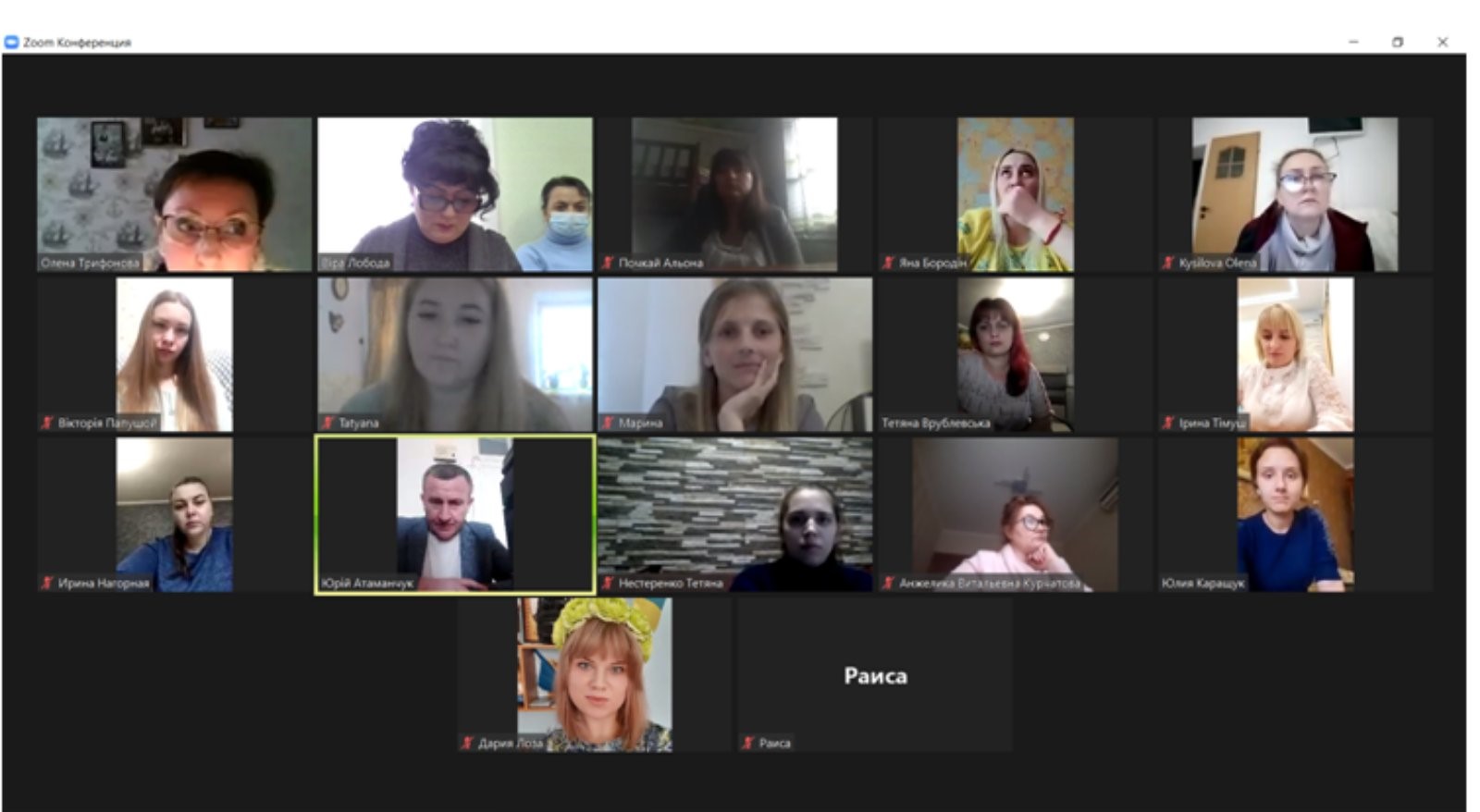